LEZIONE DEL 27/03/2020

PRIMA PARTE
Determinazione della terna principale d’inerzia nel caso di
sistemi piani.
Paragrafo 7.3.2
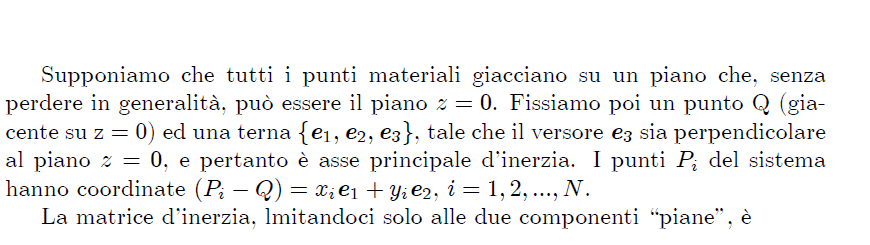 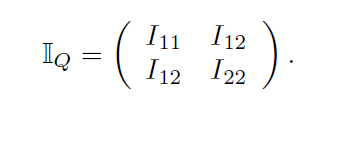 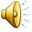 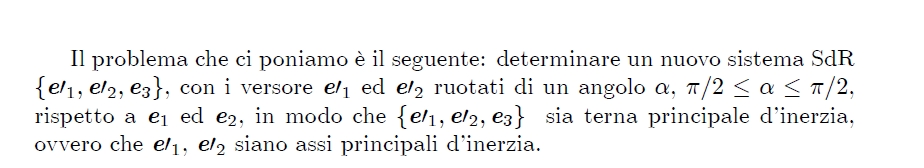 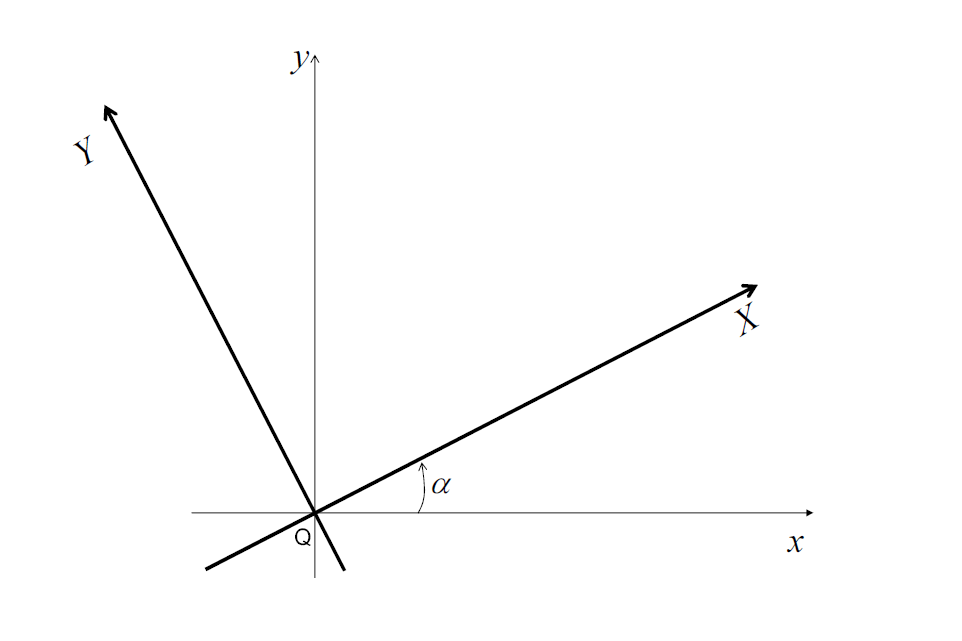 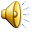 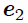 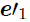 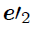 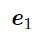 METODO DEL CERCHIO DI MOHR
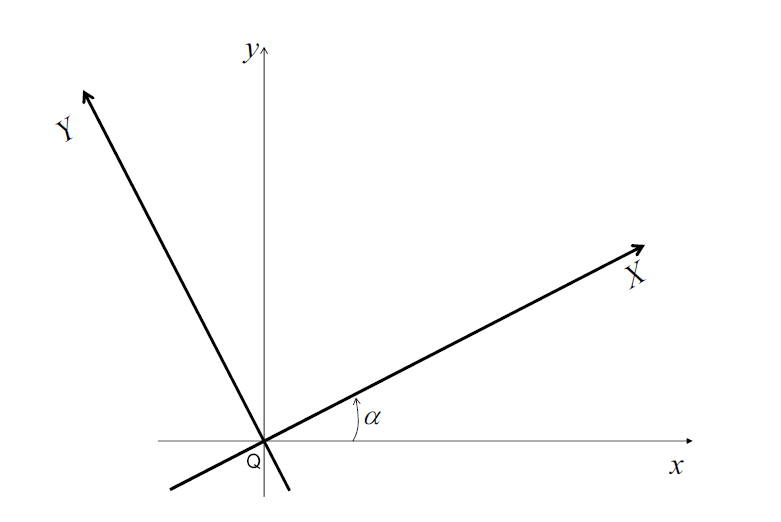 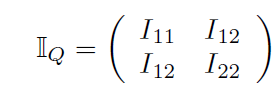 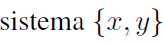 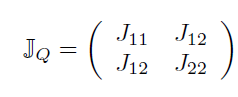 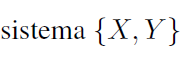 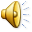 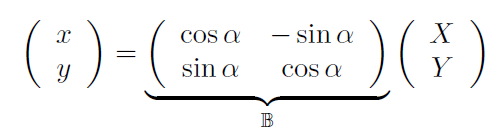 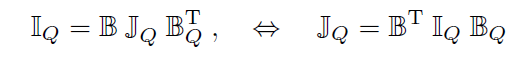 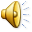 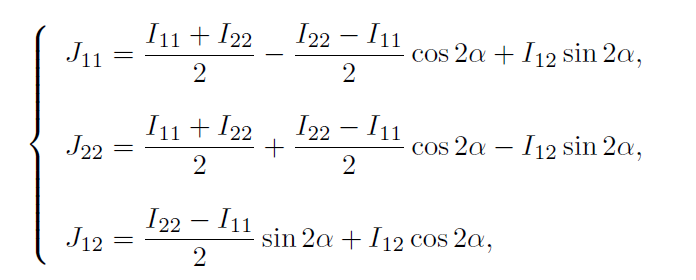 Nel piano (J11, J12) , al variare del parametro 2α,  −π ≤ 2α ≤ π, abbiamo una CURVA








Tale curva rappresenta una circonferenza, detta cerchio di Mohr
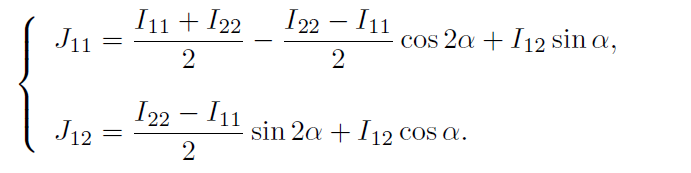 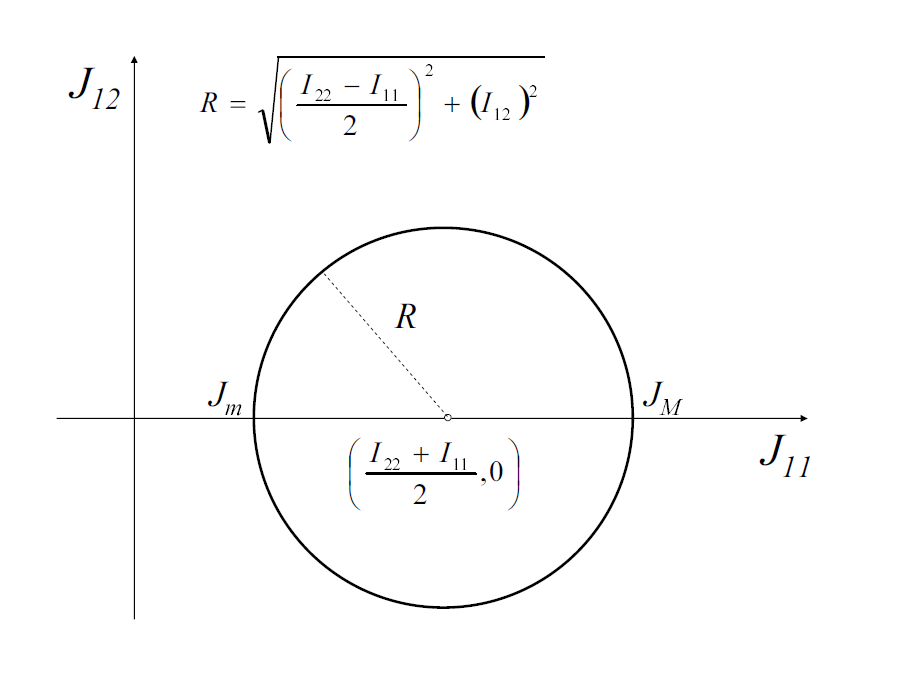 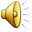 Quindi, l’angolo α per cui X,Y è principale d’inerzia, è quello per cui J12 = 0,
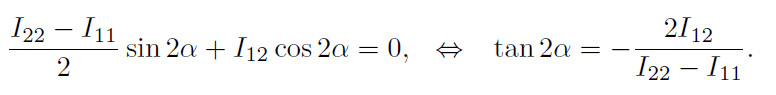 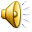 OSSERVAZIONE

Se il sistema x,y è principale d’inerzia, cioè I12 = 0, ed inoltre I11 =  I22 , cioè i
momenti d’inerzia sono uguali, allora qualunque sistema X,Y sarà sempre principale d’inerzia
I11 =  I22
I11 -  I22 =0
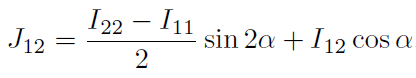 X
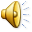